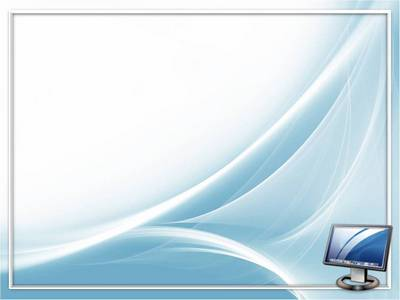 Муниципальное бюджетное общеобразовательное учреждение
«Средняя общеобразовательная школа №16»
Техника безопасности и охрана труда в кабинете информатики
Учитель информатики: 
Сысоева Ольга Сергеевна
Г. Ижевск, 2017 г.
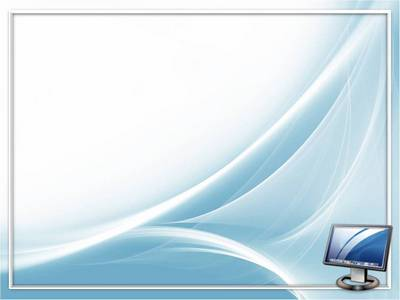 Я ПОМНЮ!
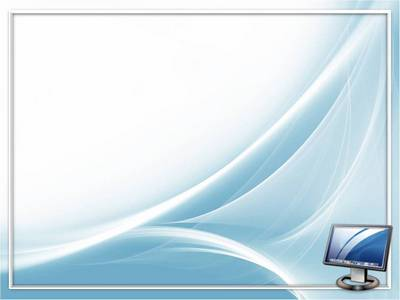 Электробезопасность
В кабинете информатики МОЖНО:
Работать чистыми сухими руками.
Работать за компьютером с разрешения учителя.
Работать с клавиатурой и мышью.
Сообщить учителю об обнаруженной технической неисправности.
Ожидать разрешения о выключении компьютера (при необходимости).
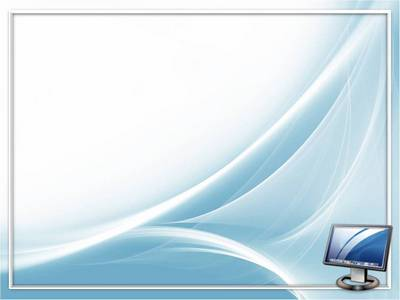 Пожарная безопасность
Признаки возгорания:
Дым;
Запах гари;
Искры;
Огонь;
Треск, шум;
Перебои в работе техники (выключение).

ПРИ ОБНАРУЖЕНИИ ХОТЯ БЫ ОДНОГО ИЗ ПРИЗНАКОВ НЕОБХОДИМО СООБЩИТЬ УЧИТЕЛЮ
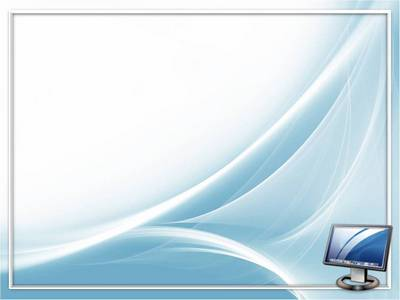 Личная безопасность
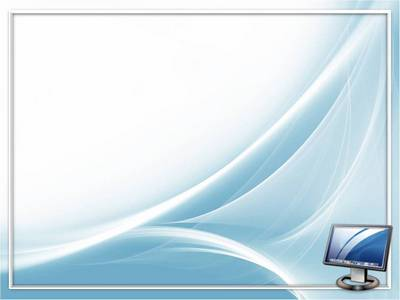 Правила поведения
Входить в кабинет спокойно
Работать только за определённым рабочим местом.
Уважать свой и чужой труд.
Бережно относиться к технике и мебели.
Работать после указаний учителя.
Поддерживать порядок на рабочем месте.
Передвигаться по классу только по необходимости после получения разрешения.
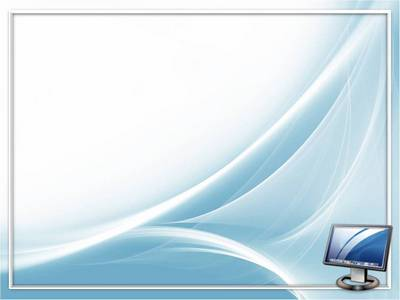 Забота о здоровье
Расстояние от глаз до экрана монитора – не менее 60 см.
Сидеть прямо, не сутулясь.
Освещение должно быть достаточным.
Работать только при хорошем самочувствии.
Линия взора приходится в центр экрана.
Время непрерывной работы за компьютером не должно превышать 30 минут.
Выполнять физкультминутки при чувстве усталости.
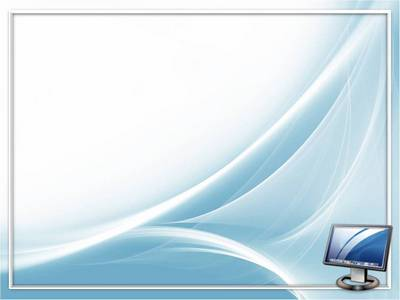 Морально-этические нормы при работе за компьютером
Работать только с теми программами, которые изучаются в данный момент.
Использовать Интернет на уроке только после разрешения учителя.
Сохранять документы, файлы в собственную папку.
Не копировать чужие файлы и папки.
Не изменять настройки компьютера.